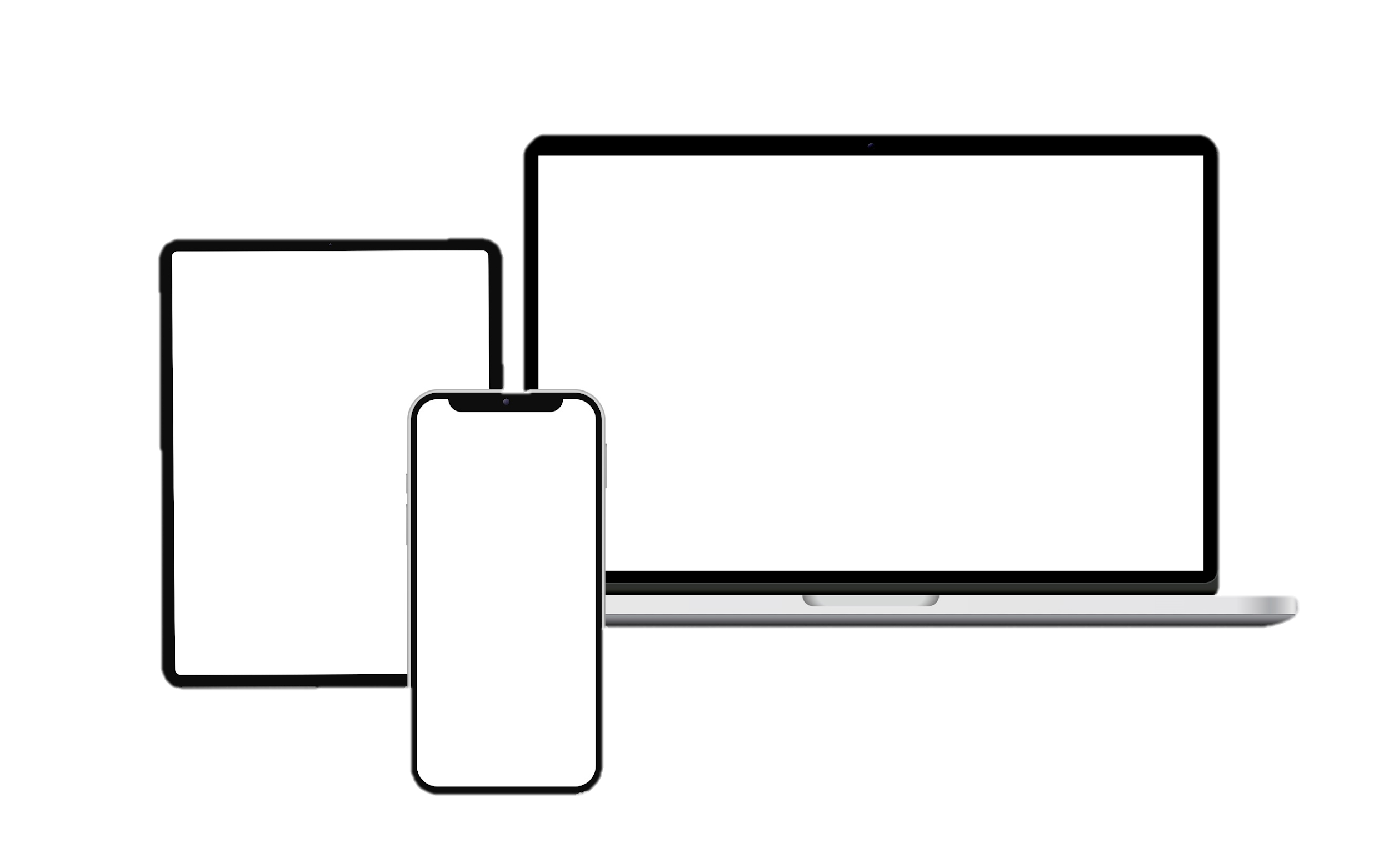 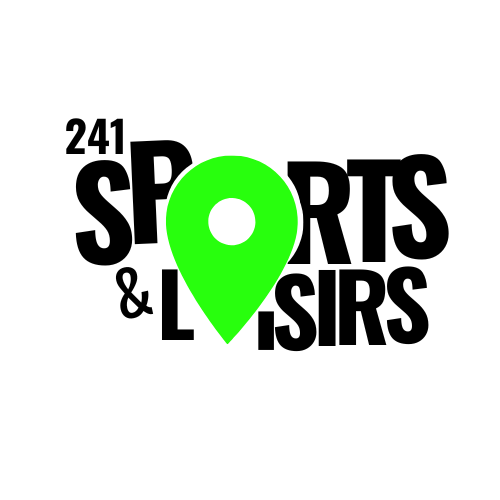 241 SPORTS & LOISIRS
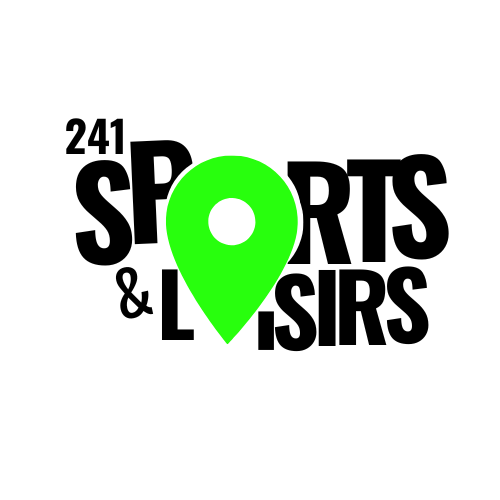 PROMOTION DES ACTIVITES POUR LA SANTE ET LE BIEN-ÊTRE
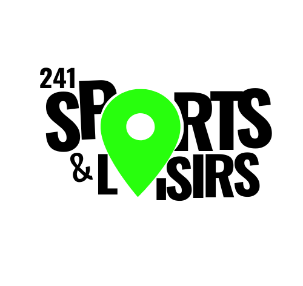 2024 / Mai
SOMMAIRE
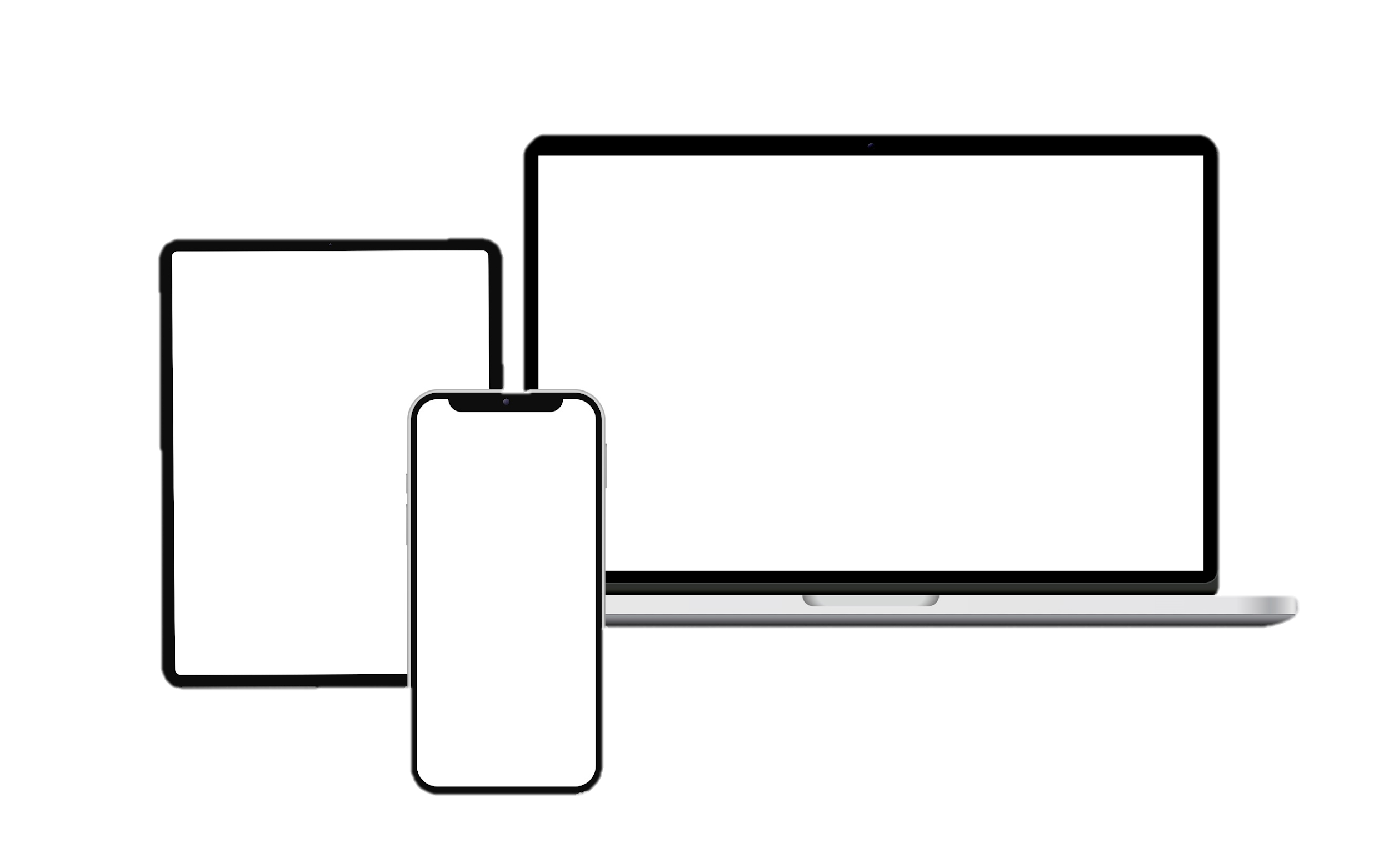 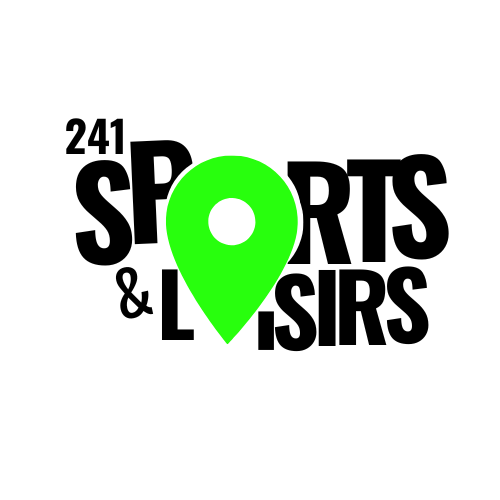 LA VISION
01
LE PROBLEME
02
LES ALTERNATIVES / LES CONCURRENTS
03
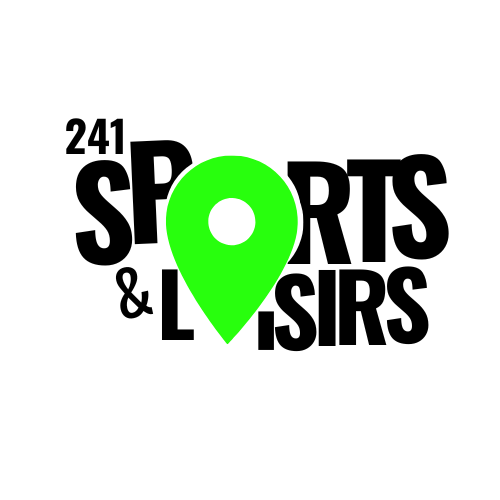 LA SOLUTION
04
LE PRODUIT
05
LA TAILLE DU MARCHE
06
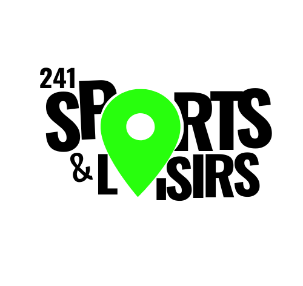 MODELE ECONOMIQUE
07
L’EQUIPE
08
COUT DU PROJET
09
OKR (OBJECTIFS ET RESULTATS CLÉS)
10
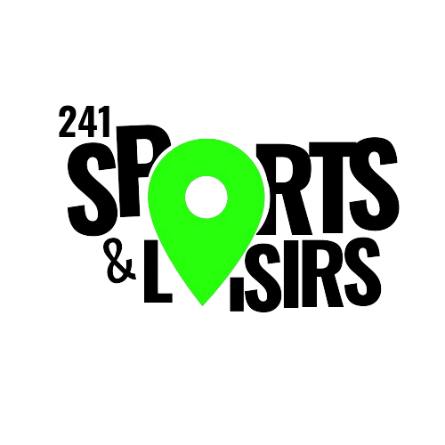 LA VISION
« 150min d’activité d’endurance d’intensité soutenue par semaine » recommandation le l’OMS pour les adultes
« 80% des adolescents dans le monde n’ont pas une activité physique suffisante »
« 30% de risque de décès en plus pour les personnes ayant une activité physique insuffisante »
« 1 adulte sur 4 dans le monde ne pratique pas une activité physique aux niveaux recommandés »
DEVENIR LE LEADER DE LA DECOUVERTE DES ACTIVITES SAINES AU GABON D’ICI 2030
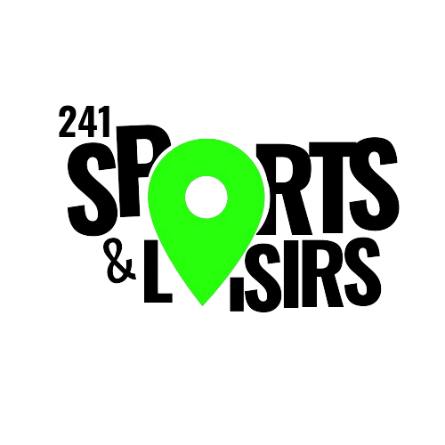 PROBLEME
DIFFICILE ACCÈS À L’INFORMATION SUR LES LIEUX, ET ÉVÉNEMENTS DE PRATIQUE DES SPORTS ET LOISIRS

RECHERCHES COMPLEXES ET DÉMOTIVANTES
(MANQUE D'EXHAUSTIVITÉ ET FIABILITÉ, DIFFICULTÉ DE COMPARER)

MANQUE DE VISIBILITÉ DES OFFREURS D'ACTIVITÉS SPORTIVES ET RÉCRÉATIVES
(INSTALLATIONS SPORTIVES  SOUS-EXPLOITÉES)
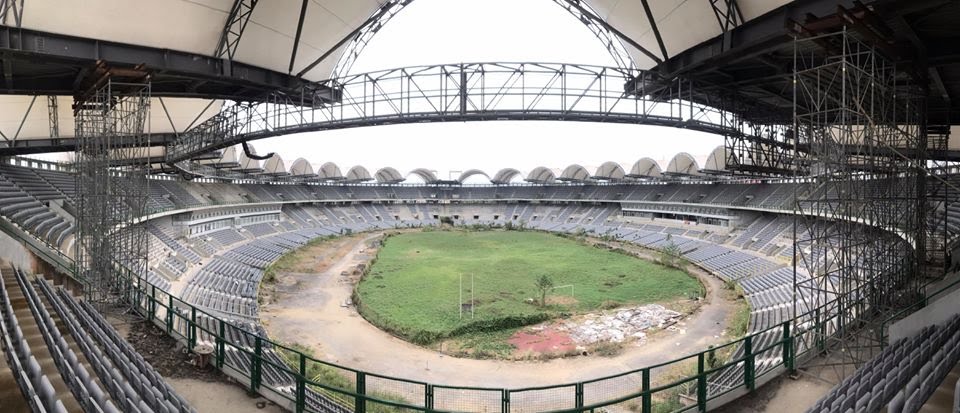 LES ALTERNATIVES/LES CONCURRENTS
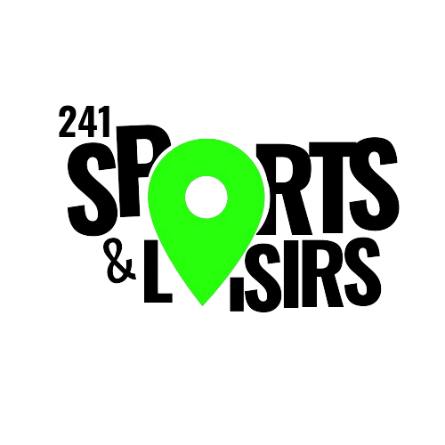 Moteurs de recherches
Réseaux sociaux
Bouche à oreille 
Recherche sur le terrain
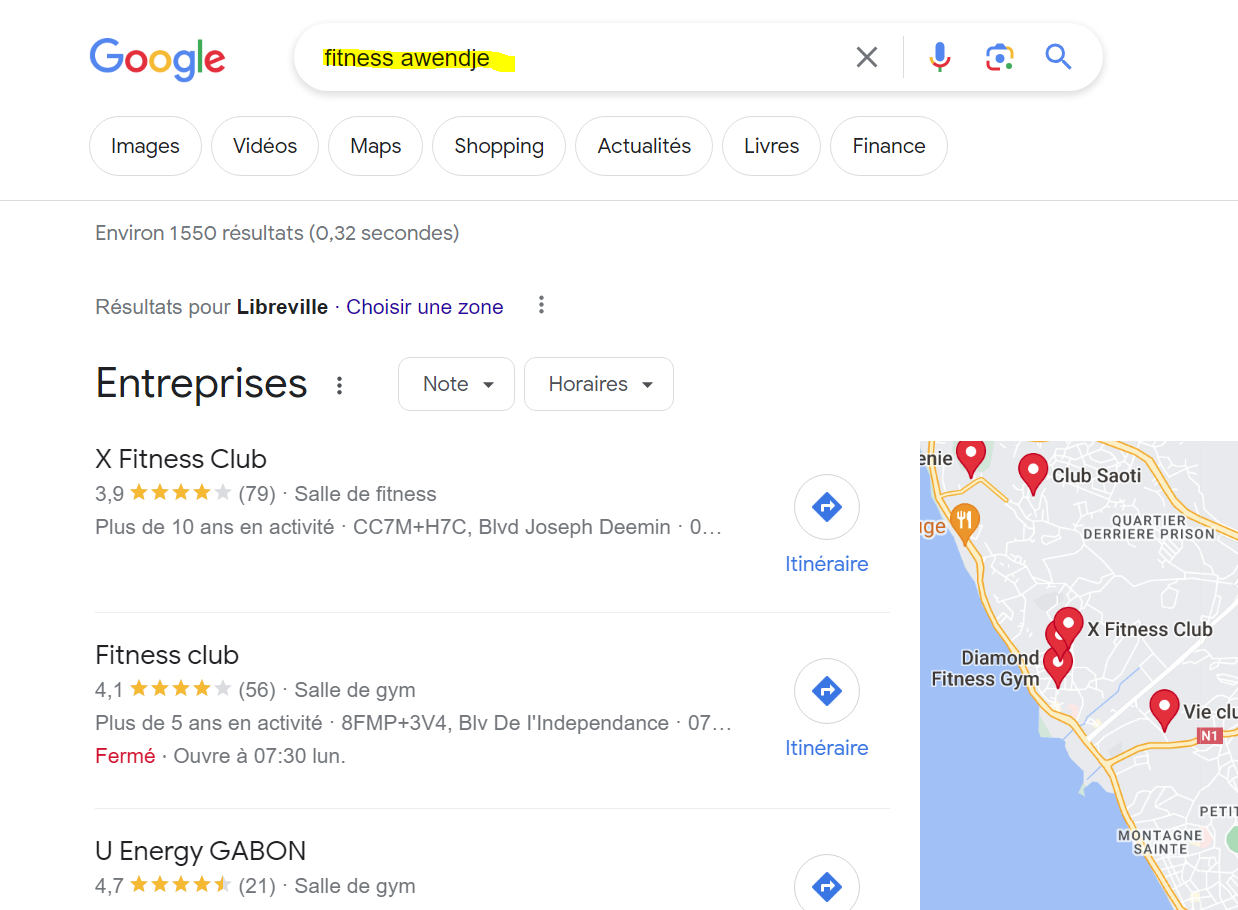 Annuaires d’entreprises
Médias en ligne
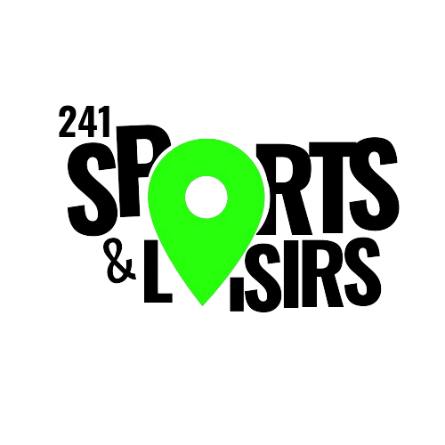 LA SOLUTION
GAIN D’ARGENT POUR LES OFFREURS
GAIN DE TEMPS                          POUR LES DEMANDEURS
UNE PLATEFORME CENTRALISÉE DES INFORMATIONS, REGROUPANT LES OFFREURS ET DEMANDEURS DE SPORTS ET LOISIRS, ET PERMETTANT LA PROMOTION EFFICACE DES ACTIVITÉS AUPRÈS DU PUBLIC CIBLE.
INSTITUTIONS SPORTIVES
241 SPORTS & LOISIRS
PROPRIETAIRES DE STRUCTURES
PRATIQUANTS DE SPORTS ET LOISIRS
COACHS SPORTIFS / ORGANISATEURS D’EVENEMENTS
VENDEURS DE PRODUITS POUR LE SPORT
LE PRODUIT
BLOG
ANNUAIRE
AGENDA
Site web et  Application mobile :
ANNUAIRE
AGENDA
BLOG
Recherches avancées (filtres)
Descriptions détaillées
Mise à jour régulières
Avis et évaluations des utilisateurs 
Réservation et paiement sécurisé en ligne
Recommandations personnalisée selon les intérêts
Base de données exhaustive des activités, installations, et structures sportives et de loisirs
Listing des évènements de pratique d’activités physiques et récréatives
Articles inspirants, conseils, et promotion des initiatives dans le domaine des activités saines.
Fonctionnalités
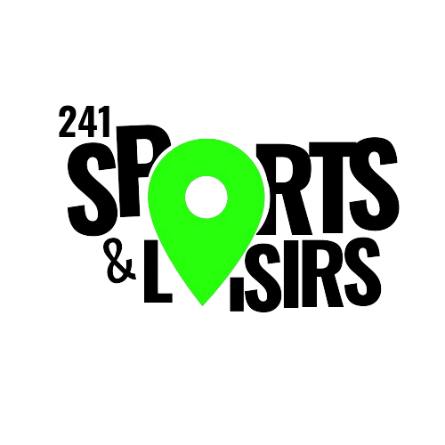 LA TAILLE DU  MARCHÉ
300 
Structures de sports & loisirs et coachs sportifs 
(Libreville et Port-Gentil)
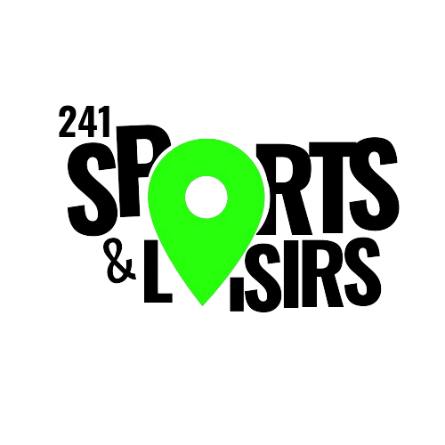 LE MODELE ECONOMIQUE
PUBLICITE : 
Facturation de l’affichage d’annonces publicitaires sur la plateforme.
COMMISSIONS : 
20% sur les paiements reçus par les offreurs de services via la plateforme.
L’ÉQUIPE
CEO & Founder
BENGA Princesse
MESSONE Samson-Michel
PAMBO Gabriel
RESPONSABLE COMMERCIALE
DEVELOPPEUR
FONDATEUR
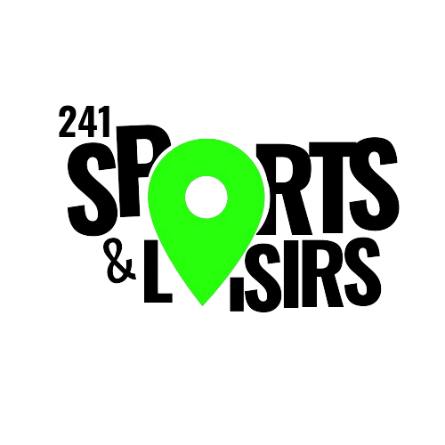 COUT DU PROJET
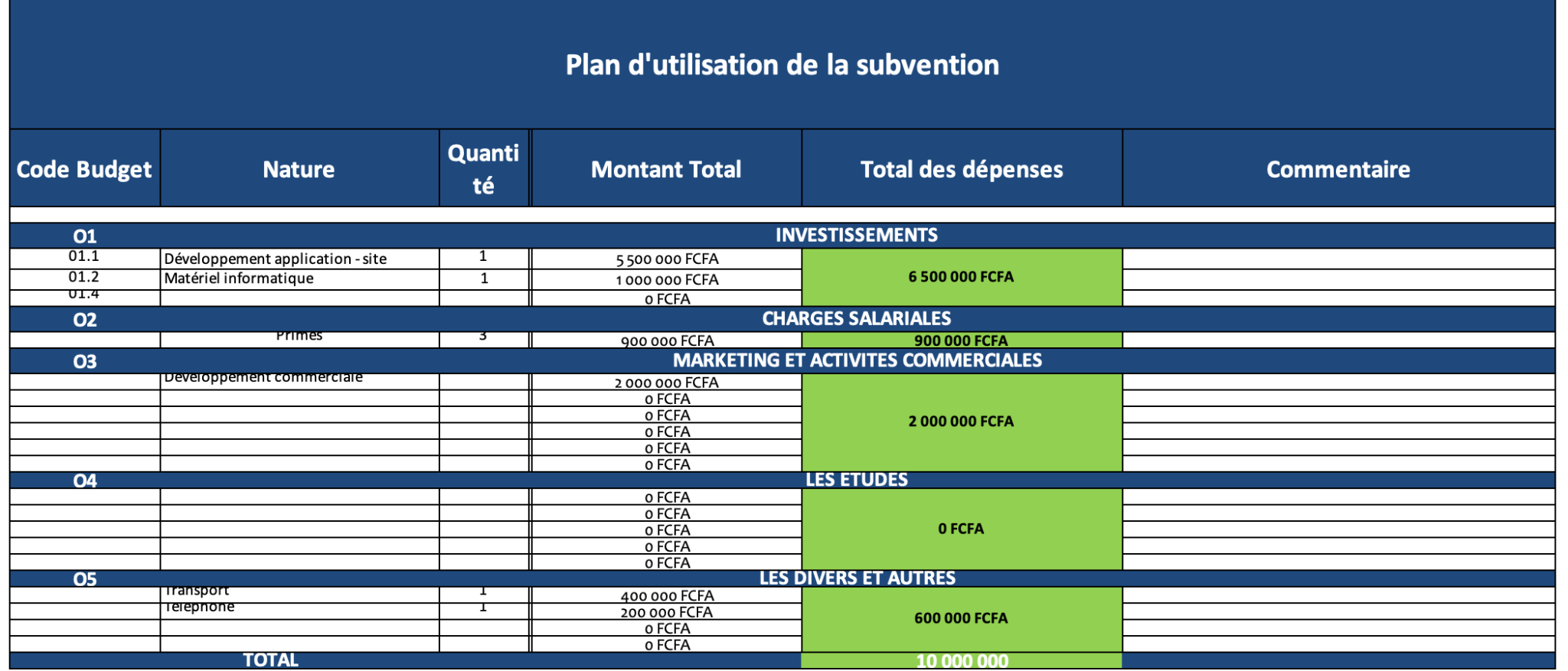 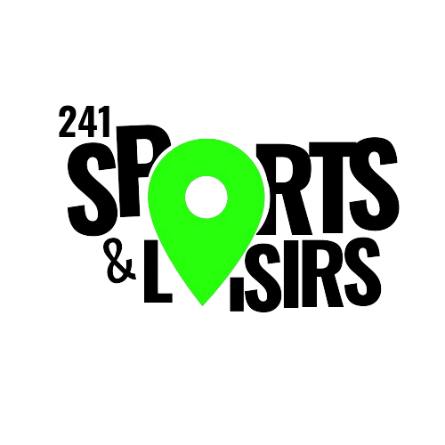 COUT DU PROJET
2. Synthèse dépenses
3. Synthèse recettes
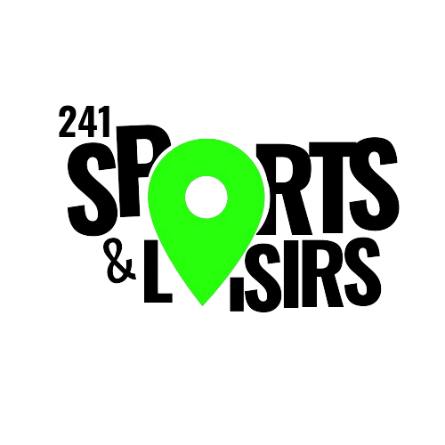 COUT DU PROJET
4. Synthèse du compte de résultat
OKR
Court terme : Création et mise en ligne de la plateforme
Validation du marché LBV/POG
Moyen terme :  Consolider et accroitre le portefeuille client Générer de l’audience
Etendre à 2 autres provinces
Long terme : Couvrir tout le territoire national et étendre à l’international
SANTE
Population en meilleure santé physique grâce au sport
Population plus épanouie grâce aux activités récréatives
IMPACT RECHERCHÉ
ECONOMIE
Augmenter les revenus des offreurs de sports et loisirs
Booster l’autonomie des coachs sportifs indépendants
SOCIAL
Booster la cohésion sociale par la création d’une communauté
MERCI
CONTACTS
(+241) 077.91.35.06
241sportsetloisirs@gmail.com
Libreville / Gabon